Оформлення списку використаних джерел для магістерських робіт
Олена Клюшніченко
Список використаних джерел
Список використаних джерел – елемент бібліографічного апарату, що містить бібліографічні описи використаних джерел і розміщується після висновків. 
	Оформлення списку використаних (цитованих) джерел має відповідати вимогам МОН України. 
	Для магістерських робіт використовують ДСТУ 8302:2015 «Інформація та документація. Бібліографічне посилання. Загальні положення та правила складання»
	Цей стандарт є регламентуючим документом для оформлення бібліографічних посилань та бібліографічних списків посилань у наукових роботах. Він встановлює види бібліографічних посилань, правила та особливості їхнього складання та розміщення в документах.
Головне правило укладання списку джерел
Під час опрацювання джерел для наукової роботи:

 Фіксувати вихідні дані усіх цитованих у роботі джерел (автора, назву, місце та рік видання, видавництво, сторінки тощо),  на етапі підготовки та безпосереднього написання роботи, а не після її завершення.
 Варто формувати джерела, які опрацьовуєте, в алфавітному порядку. Це допоможе зекономити час, спростить укладання списку цитованих, згадуваних у роботі та опрацьованих джерел.
Основні правила оформлення списку використаних (цитованих) джерел:
Список наводиться після основного тексту, його назва вказується без лапок, у кінці не ставиться крапка.
Назви статей, монографій, збірників,  назви журналів, конференцій, тез, доповідей, авторефератів дисертацій вказуються повністю (без скорочень).
Для статей обов’язково дається їх назва, назва видання, рік, номер (випуск, том), початкова та кінцева сторінки.
Для  книг, монографій, довідкових, енциклопедичних видань – назва, місце видання (місто), видавництво, рік видання, (том, частина – якщо є), загальна кількість сторінок.
У списку джерел з маленької букви пишуть відомості, що відносяться до заголовку (підручники для вузів, матеріали конференцій, тези, навчально-методичний посібник тощо), відомості про відповідальність (редактор, упорядник, редколегія та ін.)
Список використаних джерел оформлюємо в алфавітному порядку. 
Алфавітне розташування – передбачає розміщення бібліографічних описів чітко за алфавітом прізвищ та ініціалів авторів або перших слів назв за принципом «слово за словом». У назвах, що починаються з прийменників чи артиклів, останні розглядаються як окремі слова. Спочатку розміщують джерела кирилицею, а потім латиницею. 
Джерела у списку не повинні дублюватися. 
														ЗРАЗОК
	СПИСОК  ВИКОРИСТАНИХ ДЖЕРЕЛ
Лотиш О. Я. Кластерний аналіз в сегментації галузі. Вісник Одеського національного університету. Економіка. 2019. Т. 24, вип. 5. С. 37-42. doi: https://doi.org/10.32782/2304-0920/5-78-6  
Руденко В. М.  Математична статистика : навч. посіб.  Київ: Центр учбової літератури, 2012.  304 с.
 Стороженко І. П., Жовтоніжко І. М. Вища математика і статистика. Практикум : навч.-метод. посіб. для студентів вищих фарм. навч. закладів. Харків: Стиль-Іздат, 2017. 131 с. URL: https://dspace.nuph.edu.ua/handle/123456789/13388 (дата звернення: 12.03.2024)
A correlation analysis method for power systems based on random matrix theory / X. Xu et al. IEEE Transactions on smart grid. 2015. Vol. 8, № 4. P. 1811-1820. doi: 10.1109/TSG.2015.2508506 
Gallegos M. T., Ritter G. A robust method for cluster analysis. Annals of Statistics. 2005. Vol. 33, № 1. P. 347-380. doi: 10.1214/009053604000000940 
Orphan drug development: the increasing role of clinical pharmacology / M. A. Ahmed et al. Journal of Pharmacokinetics and Pharmacodynamics. 2019. Vol. 46, № 5. P. 395-409. doi: 10.1007/s10928-019-09646-3.
Orphan drugs: major development challenges at the clinical stage / D. A. Fonseca, et al. Drug Discovery Today. 2019. Vol. 24, № 3. P. 867-872. doi: 10.1016/j.drudis.2019.01.005. 
Wierzchoń S. T. Kłopotek M. A. Modern algorithms of cluster analysis. Vol. 34:  Studies in Big Data. Springer International Publishing, 2018. 417 p. URL: https://link.springer.com/book/10.1007/978-3-319-69308-8  (Date of access: 07.10.2024).
Список складається з окремих позицій, кожна з яких є самостійним бібліографічним записом, сформованим за першоджерелами згідно з встановленими правилами бібліографічного опису.
		Це тематично підібраний, систематизований перелік бібліографічних описів про цитовану, використану літературу.
Цитування
Цитата – це дослівне відтворення фрагменту якогось тексту з обов’язковим посиланням на джерело.
Посилання – це вказівка на джерело інформації, що приводиться у приклад (зовнішнє посилання), або запис, що пов’язує між собою частини документа – посилання на розділи, малюнки, таблиці, формули, додатки і т. д. (внутрішнє посилання).
Правильне цитування – запорука академічної доброчесності.
Посилання у тексті здійснюється за вимогами ДСТУ 8302:2015
Перед захистом роботи зробіть перевірку на плагіат.
Пряме цитування
Пряме цитування  – це дослівне відтворення фрагменту тексту з джерела.
Оформлюється в лапках або відступом (у разі великих цитат).
Обов’язкове зазначення джерела: автор, рік, сторінка.
Використовується, коли важливо зберегти оригінальне формулювання, 
наприклад:

«Медична освіта є ключовим чинником забезпечення якості охорони здоров’я» (Іваненко, 2020, с. 45).
Бібліографічне посилання
Це сукупність бібліографічних відомостей про цитований, розглядуваний або згадуваний у тексті документа інший документ, що є необхідним й достатнім для його загальної характеристики, ідентифікування та пошуку
Відсутність посилання являє собою порушення авторських прав, а неправильно оформлене посилання розглядається як серйозна помилка. На всі джерела, наведені в списку використаної літератури, обов’язково повинні бути вказівки в тексті.
Недотримання даних правил згідно із законом України «Про авторське право та суміжні права», ст. 50, вважається плагіатом.
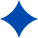 Поява в тексті роботи цитат і посилань, які не представлені у списку літератури, і навпаки, поява в списку літератури джерел, на які немає посилань у тексті роботи, є грубою помилкою.
Непряме цитування
Непряме цитування (парафраз) – це передача основної ідеї автора своїми словами. 
Такий спосіб більш гнучкіший і дозволяє вписати думку в логіку вашого тексту. 
Парафраз має бути достатньо віддаленим від оригіналу, щоб не бути плагіатом.
Ви переказуєте зміст своїми словами, але обов’язково вказуєте джерело.
Приклад:
За дослідженням Петрова (2019), ефективність нової методики виявилася значно вищою, ніж традиційної терапії.

Якщо у списку посилань є два однакових прізвища, то краще вказувати ініціали: 
Петрова О. (2019)
Оформлення бібліографічного посилання
Посилання в тексті статті подавати тільки у квадратних дужках, наприклад [1], [1; 6], де цифри 1 і 6 відповідають порядковому номеру праці або джерела у Списку використаних джерел. Якщо посилання на джерела підряд з 1 по 6, тоді [1-6].
Посилання на конкретні сторінки наводити після номера джерела через кому з маленької букви “с.”, наприклад: [1, с. 5]. 

Якщо посилання на кілька праць, вони розділяються крапкою з комою: [1, с. 5; 6, с. 25-33].
Якщо використано відомості, матеріали чи твердження з монографій, оглядових статей, інших джерел з великою кількістю сторінок, тоді в посиланні необхідно точно вказати номери сторінок, ілюстрацій, таблиць тощо з джерела, на яке дано посилання.
Посилання у тексті зазвичай робиться в кінці речення.

Не робити посторінкові посилання, 
Не подавати в тексті розгорнутих посилань, таких як (Іванов А.П. Вступ до мовознавства. – К., 2016).
Неприпустиме посилання на неопубліковані та незавершені праці.
Державні стандарти  України
відповідають за оформлення бібліографічної інформації у наукових роботах
уніфікація бібліографічного запису у відповідності до Міжнародних та національних стандартів
полегшення процесів розуміння та обміну інформацією
ДСТУ ГОСТ 7.1:2006. Система стандартів з інформації, бібліотечної та видавничої справи. Бібліографічний запис. Бібліографічний опис. Загальні вимоги та правила складання.
ДСТУ 8302:2015.  Інформація та документація. Бібліографічне посилання. Загальні положення та правила складання.
ДСТУ 3582:2013 Інформація та документація. Бібліографічний опис. Скорочення слів і словосполучень в українській мові. Загальні вимоги та правила (ISO 4:1984, NEQ; ISO 832:1994, NEQ).
ДСТУ 7093:2009 Система стандартів з інформації, бібліотечної та видавничої справи. Бібліографічний запис. Скорочення слів і словосполук, поданих іноземними європейськими мовами (ГОСТ 7.11-2004, MOD; ISO 832:1994, MOD).
ДСТУ ГОСТ 7.80:2007 Система стандартів з інформації, бібліотечної та видавничої справи. Бібліографічний запис. Бібліографічний опис. Заголовок. Загальні вимоги та правила складання (ГОСТ 7.80-2000, IDT)
Загальні правила та основні вимоги до укладання бібліографічного опису за ДСТУ 8302:2015 Інформація та документація. Бібліографічне посилання. Загальні положення та правила складання:
опис здійснюється мовою оригіналу
опис документу здійснюється за титульною сторінкою
відомостях  про відповідальність за косою рискою, не дублюють авторів
замість знака «крапка й тире» («. – »), який розділяє зони бібліографічного опису, в бібліографічному посиланні рекомендовано застосовувати знак «крапка» (при цьому в межах одного документа застосування в бібліографічних посиланнях розділових знаків уніфіковують
в бібліографічному посиланні дві «навскісні риски «//» замінюють крапкою, а назву журналу або тез конференції виділять курсивом
назва місця видання подається повністю (К. :    Київ :)
вказівки тому, частини, випуску, номеру, а також на рік видання подаються арабськими цифрами
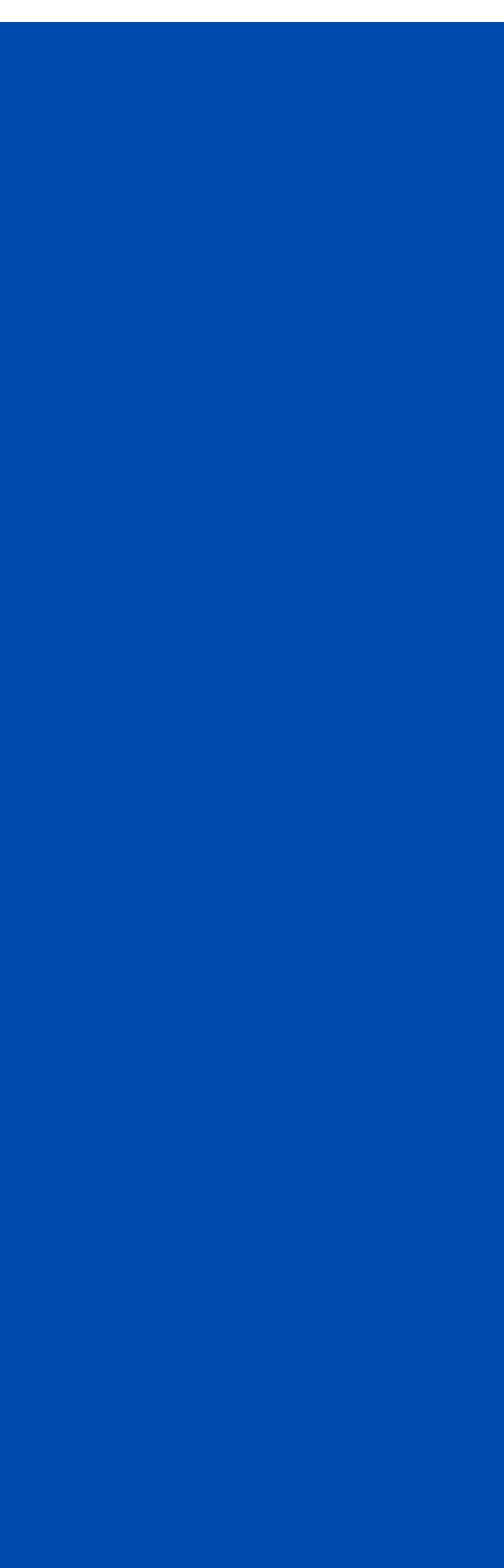 Елементи  бібліографічного опису:
Заголовок бібліографічного опису (ім’я автора)
Основна назва документа
Відомості, що належать до назви (вид документа) наприклад (огляд, методичні рекомендації, монографія,  підручник тощо)
Відомості про відповідальність (особи або організації, які брали участь у створенні документа)
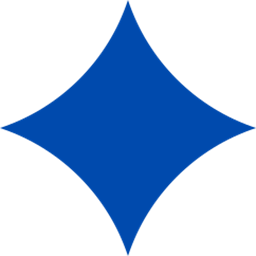 Відомості про повторність видання (зміни й особливості видання
 2-ге вид., перероб. і допов.)
Вихідні дані (місце видання), видавця та рік випуску
Позначення та порядковий номер тому, номера, випуску
Відомості про обсяг документа, номер сторінки
Назва документа, в якому опубліковано об’єкт посилання
Відомості про місцезнаходження об’єкта посилання
Примітки (у посилання на електронний ресурс тощо).
Приклади опису книг одного автора
Зразок опису за ДСТУ ГОСТ 7.1.2006, який використовують в каталогах і картотеках, рекомендованих списках літератури, покажчиках:
Свінціцький А. С.  Діагностика та лікування поширених захворювань органів травлення : навч. посіб. : практич. посіб. для лікарів заг. практики / А. С. Свінціцький. – 2-ге вид., перероб. і допов. – Київ : Медкнига, 2007. – 296 с.
ДСТУ 8305:2015 
Свінціцький А. С.  Діагностика та лікування поширених захворювань органів травлення : навч. посіб. : практич. посіб. для лікарів заг. практики. 2-ге вид., перероб. і допов.  Київ : Медкнига, 2007.  296 с.
Зразок за Vancuver
Parker JS. Principles of scientific research. 7th ed. London : Editorial; 2017. 301 p.
 ДСТУ 8305:2015 
Parker J. S. Principles of scientific research. 7th ed. London : Editorial, 2017. 301 p.
Приклади опису книг двох та трьох авторів
Артеменко А. П. Від глобалізації до індивідуалізації: топологія міжкультурної взаємодії : монографія / А. П. Артеменко,  О. Ю. Бобловський. – Харків : Щедра садиба плюс, 2014. – 215 с.

Артеменко А. П., Бобловський О. Ю. Від глобалізації до індивідуалізації: топологія міжкультурної взаємодії : монографія. Харків : Щедра садиба плюс, 2014. 215 с.

Wilson D. Modern surgery /  D., Wilson,  P. Lister,  A. Andrews. – Manchester : MAN, 2011. – 240 p.

Wilson D, Lister P, Andrews A. Modern surgery. Manchester : MAN; 2011. 240 p.

Wilson D., Lister P., Andrews A. Modern surgery. Manchester : MAN, 2011. 240 p.
Приклади опису книг чотирьох авторів і більше
Основи охорони праці : підручник / О. І. Запорожець, О. С. Протоєрейський, Г. М. Франчук, І. М. Боровик. – 2-ге вид. – Київ : Центр навч. літератури, 2016. – 271 с.

Основи охорони праці : підручник / О. І. Запорожець, О. С. Протоєрейський, Г. М. Франчук, І. М. Боровик. 2-ге вид. Київ : Центр навч. літератури, 2016. 271 с.

Запорожець О. І., Протоєрейський О. С., Франчук Г. М., Боровик І. М. Основи охорони праці: підручник. 2-ге вид. Київ : Центр навч. літератури, 2016. 271 с.

Основи охорони праці : підручник / О. І. Запорожець та ін. 2-ге вид. Київ : Центр навч. літератури, 2016. 271 с.

Більше чотирьох авторів:

Сучасна українська мова / О. М. Григор’єв [та ін.]. – 4-те вид., перероб. – Київ : Либідь, 2018. – 488 с.

Сучасна українська мова / О. М. Григор’єв та ін. 4-те вид., перероб.  Київ : Либідь, 2018.  488 с.
Прикладиопису книг (автори) та редактори, укладачі/ упорядники (без автора)
Серцево-судинні захворювання : методичні рекомендації з діагностики та лікування / за ред.: В. М. Коваленка, М. І. Лутая ; Академія мед. наук України, Ін-т кардіології ім. М. Д. Стражеска. – Київ : Здоров’я України, 2005. – 308 с.

Серцево-судинні захворювання : методичні рекомендації з діагностики та лікування / за ред.: В. М. Коваленка, М. І. Лутая ; Академія мед. наук України, Ін-т кардіології ім. М. Д. Стражеска. Київ : Здоров’я України, 2005. 308 с.

Економіка підприємства : навч. посіб. / уклад.: Н. В. Романченко, Т. В. Кожемякіна, К. В. Пічік. – Київ : НаУКМА, 2018. – 343 с.

Економіка підприємства : навч. посіб. / уклад.: Н. В. Романченко, Т. В. Кожемякіна, К. В. Пічік. Київ : НаУКМА, 2018.  343 с.

Routh DK (ed.).  Hand-book of Pediatric Psychology. Routh.  New York : Guilford; 1988. 320 p. 

Hand-book of Pediatric Psychology / ed. D. K. Routh.  New York : Guilford, 1988. 320 p.
Приклади опису  багатотомного видання
Енциклопедія історії України : у 10 т. Т. 9 / ред. рада: В. М. Литвин [та ін.] ; НАН України, Ін-т історії України. – Київ: Наук. думка, 2005. – 944 с. 
Енциклопедія історії України : у 10 т. / ред. рада: В. М. Литвин [та ін.] ; НАН України, Ін-т історії України. Київ: Наук. думка, 2005.  Т. 9.  944 с.Закалюк А. П. Курс сучасної української кримінології: теорія і практика : у 3 кн. Кн. 1: Теоретичні засади та історія української кримінології. – Київ: Ін Юре, 2007. – 424 с.
Закалюк А. П. Курс сучасної української кримінології: теорія і практика : у 3 кн. Київ: Ін Юре, 2007.  Кн. 1: Теоретичні засади та історія української кримінології. 424 с.

Voet D, Voet JG. Biochemistry. 3rd ed. ; Vol. 2: The expression and transmission of genetic information. New York: J. Wiley & Sons; 2004. p. 1107-1560.

Voet D., Voet J. G. Biochemistry. 3rd ed. New York: J. Wiley & Sons, 2004. Vol. 2: The expression and transmission of genetic information. P. 1107-1560.
Приклади опису  частини видання
Опис частини книги 

Войтюк Н. В. Розділи : Пахові грижі; Шовний матеріал в хірургії. Грижі : навч. посіб. / В. В. Скиба та ін. ред. ; Нац. мед. ун-т ім. О. О. Богомольця, Нац. ун-т охорони здоров'я України ім. П. Л. Шупика, Приват. ВНЗ "Київ. мед. ун-т". – 2-ге вид. – Київ : Сталь,  2022. –  С. 152-178.

Войтюк Н. В. Розділи: Пахові грижі; Шовний матеріал в хірургії. Грижі : навч. посіб. / В. В. Скиба та ін. ред. ; Нац. мед. ун-т ім. О. О. Богомольця, Нац. ун-т охорони здоров'я України ім. П. Л. Шупика, Приват. ВНЗ "Київ. мед. ун-т". 2-ге вид. Київ : Сталь,  2022. С. 152-178.

Varni JW, Wallander JL. Pediatric chronic disabilities. In: DK Routh (ed). Hand-book of Pediatric Psychology. New York: Guilford; 1988. p. 190-221.

Varni J. W., Wallander J. L. Pediatric chronic disabilities. Hand-book of Pediatric Psychology /  ed: D. K. Routh. New York: Guilford, 1988. P. 190-221.
Приклад оформлення матеріалів конференції
Релігія та медицина [Текст] : матеріали міжнар. наук.-практ. конф., присвяч. пам'яті Св. Луки (В. Ф. Войно-Ясенецького), 11-12 черв. 2019 р. / [редкол.: Кучин Ю. Л. та ін.] ; Нац. мед. ун-т ім. О. О. Богомольця, Каф. філософії, біоетики та історії медицини, Громад. орг. "Укр. асоц. релігієзнавців", Центр розвитку особистості "Humanus" (Болгарія). – Київ : Автограф, 2019. – 377 с. : рис. – Текст укр., рос., англ. – Бібліогр. в кінці ст. – 300 прим. – ISBN 978-966-8349-16-4

Релігія та медицина : матеріали міжнар. наук.-практ. конф., присвяч. пам'яті Св. Луки (В. Ф. Войно-Ясенецького), 11-12 черв. 2019 р. / [редкол.: Кучин Ю. Л. та ін.] ; Нац. мед. ун-т ім. О. О. Богомольця, Каф. філософії, біоетики та історії медицини, Громад. орг. "Укр. асоц. релігієзнавців", Центр розвитку особистості "Humanus" (Болгарія). Київ : Автограф, 2019. 377 с.

Tiuliukin I, Ivanchov P, Gychka S. Features of the microflora of the colon in patients with complicated colorectal cancer.  In: Scientific research: modern challenges and future prospects. Proceedings of the 6th International scientific and practical conference. Munich, Germany: MDPC Publishing; 2025. p. 48-56.

Tiuliukin I, Ivanchov P, Gychka S. Features of the microflora of the colon in patients with complicated colorectal cancer. Scientific research: modern challenges and future prospects. Proceedings of the 6th International scientific and practical conference. Munich, Germany: MDPC Publishing; 2025. p. 48-56.
Оформлення матеріалів конференції (електронний ресурс)
Філософія релігії та медицини в постсекулярну добу: матеріали ІІІ Міжнар. наук.-практ. конф., присвяченої пам’яті свт. Луки (В. Ф. Войно-Ясенецького) [Електронний ресурс]. – Київ : НМУ ім. О. О. Богомольця, ВР ІФ ім. Г. С. Сковороди НАНУ, 2021. – 311 с. – Режим доступу: http://ir.librarynmu.com/bitstream/123456789/7367/1/%D0%A4%D1%96%D0%BB%D0%BE%D1%81%D0%BE%D1%84%D1%96%D1%8F%20%D1%80%D0%B5%D0%BB%D1%96%D0%B3%D1%96%D1%97%20%D1%82%D0%B0%20%D0%BC%D0%B5%D0%B4%D0%B8%D1%86%D0%B8%D0%BD%D0%B8%20%D0%B2%20%D0%BF%D0%BE%D1%81%D1%82%D1%81%D0%B5%D0%BA%D1%83%D0%BB%D1%8F%D1%80%D0%BD%D1%83%20%D0%B4%D0%BE%D0%B1%D1%83.pdf  (дата зверення: 20.03.2023) 

Земсков С. В., Гололобова К. О. Святитель Лука Войно-Ясенецький: життя всупереч. Філософія релігії та медицини в постсекулярну добу: матеріали ІІІ Міжнар. наук.-практ. конф., присвяченої пам’яті свт. Луки (В. Ф. Войно-Ясенецького). Київ : НМУ ім. О. О. Богомольця, ВР ІФ ім. Г. С. Сковороди НАНУ, 2021. С. 19-21. URL: http://ir.librarynmu.com/bitstream/123456789/7367/1/%D0%A4%D1%96%D0%BB%D0%BE%D1%81%D0%BE%D1%84%D1%96%D1%8F%20%D1%80%D0%B5%D0%BB%D1%96%D0%B3%D1%96%D1%97%20%D1%82%D0%B0%20%D0%BC%D0%B5%D0%B4%D0%B8%D1%86%D0%B8%D0%BD%D0%B8%20%D0%B2%20%D0%BF%D0%BE%D1%81%D1%82%D1%81%D0%B5%D0%BA%D1%83%D0%BB%D1%8F%D1%80%D0%BD%D1%83%20%D0%B4%D0%BE%D0%B1%D1%83.pdf (дата зверення: 20.03.2023)
Приклади оформлення статті з журналу
Друкований журнал

Калюжна Л. Д. Стратегічне управління у сфері охорони здоров’я: теоретичні аспекти та практичні підходи / Л. Д. Калюжна, Т. Ю. Марушко // Управління охороною здоров’я. – 2023. – № 2(38). – С. 12–18.

Калюжна Л. Д., Марушко Т. Ю. Стратегічне управління у сфері охорони здоров’я: теоретичні аспекти та практичні підходи. Управління охороною здоров’я. 2023. № 2. С. 12–18.

Zale EL, Lange KL, Fields SA, Ditre JW. The relation between pain-related fear and disability: a meta-analysis. J Pain. 2013 Oct;14(10):1019-30. doi: 10.1016/j.jpain.2013.05.005. 

The relation between pain-related fear and disability: A meta-analysis / E. L. Zale et al. The Journal of Pain. 2013. Vol. 14. P. 1019–1030. doi: 10.1016/j.jpain.2013.05.005.  (date of access: 20.03.2023)

The relation between pain-related fear and disability: A meta-analysis / E. L. Zale, K. L. Lange, S. A. Fields, J. W.  Ditre. The Journal of Pain. 2013. Vol. 14. P. 1019–1030. doi: 10.1016/j.jpain.2013.05.005.  (date of access: 20.03.2023)
Приклади оформлення статті з журналу у відкритому доступі
Журавель О. Ю. Клініко-лабораторна оцінка стану пацієнтів з ревізійною ринопластикою / О. Ю. Журавель, Т. Ю. Запорожець, В. В. Храпач // Клініко-лабораторна оцінка стану пацієнтів з ревізійною ринопластикою. Імунологія та алергологія: наука і практика. – 2024. – № 1. – С. 54-59. Режим доступу: https://immunology.org.ua/index.php/journal/article/view/120/94

Журавель О. Ю., Запорожець Т. Ю., Храпач В. В. Клініко-лабораторна оцінка стану пацієнтів з ревізійною ринопластикою. Імунологія та алергологія: наука і практика. 2024. № 1. С. 54-59. URL: https://immunology.org.ua/index.php/journal/article/view/120/94 doi: https://doi.org/10.37321/immunology.2024.1-08 

Zattoni D, Christoforidis D. How best to palliate and treat emergency conditions in geriatric patients with colorectal cancer. Eur J Surg Oncol. 2020 Mar;46(3):369-378. doi: 10.1016/j.ejso.2019.12.020. Available at: https://www.ejso.com/article/S0748-7983(19)31510-0/abstract 

Zattoni D., Christoforidis D. How best to palliate and treat emergency conditions in geriatric patients with colorectal cancer. European Journal of Surgical Oncology. 2020. Vol. 46, №3. P. 369-378. doi: 10.1016/j.ejso.2019.12.020. URL: https://www.ejso.com/article/S0748-7983(19)31510-0/abstract
Приклади оформлення статті з сайту
Без автора, журнал в електронному доступі, стаття із  сайту
Свінціцький Анатолій Станіславович: (до 70-річчя від дня народження) [Електронний ресурс] // Практикуючий лікар. – 2018. – Т. 7, № 2. – С. 90–92. – Режим доступу: https://plr.com.ua/index.php/journal/article/download/24/23/ (дата звернення). – Назва з екрану.

Свінціцький Анатолій Станіславович: (до 70-річчя від дня народження). Практикуючий лікар. 2018. Т. 7, 
№ 2. С. 90–92. URL: https://plr.com.ua/index.php/journal/article/download/24/23/ (дата звернення). 

Офіційний курс гривні щодо іноземних валют на дату 11.06.2020 [Електронний ресурс]  // Національний банк України. Режим доступу: https://bank.gov.ua/ua/markets/exchangerates?date=11.06.2020&amp;period=daily (дата звернення: 11.06.2020).

Офіційний курс гривні щодо іноземних валют на дату 11.06.2020 Національний банк України. URL: : https://bank.gov.ua/ua/markets/exchangerates?date=11.06.2020&amp;period=daily (дата звернення: 11.06.2020).
Приклади опису законодавчих та нормативних документів
Конституція України: офіц. текст. Київ: КМ, 2013. 96 с. 

Конституція України: Закон від 28.06.1996 № 254к/96-ВР [зі змінами і доповненнями][Редакція від 01.01.2020]   (Відомості Верховної Ради України (ВВР), 1996, № 30, ст. 141). База даних «Законодавство України» / ВР України. URL: https://zakon.rada.gov.ua/laws/show/254%D0%BA/96-%D0%B2%D1%80#Text  (дата звернення: 08.02.2012).
Про освіту : Закон України від 05.09.2017 № 2145-VIII [редакція від 02.05.2025] (Відомості Верховної Ради (ВВР). 2017,  № 38-39, ст.380). База даних «Законодавство України» / ВР України. URL:  https://zakon.rada.gov.ua/laws/show/2145-19#Text
Список використаних джерел
Гузенко Сніжана Іванівна Оформлення бібліографічних посилань у наукових роботах (за матеріалами ДСТУ 8302:2015 та іншихМіжнародних стилів). Київський університет імені Б. Грінченка. [презентація]. URL: https://library.kubg.edu.ua/images/stories/Departaments/uk/biblio/na_dopomogu_naukovcyam/%D0%9E%D1%84%D0%BE%D1%80%D0%BC%D0%BB%D0%B5%D0%BD%D0%BD%D1%8F_%D0%B4%D0%B6%D0%B5%D1%80%D0%B5%D0%BB.pdf

Приклади оформлення бібліографічного опису  у списку використаних джерел з урахуванням ДСТУ 8302:2015. URL:  https://www.calameo.com/read/003338077598f5ce8c893 

На сайті Українського науково-молодіжного журналу є детальні інструкції для авторів щодо оформлення внутрішньотекстових цитат та посиланнь в стилі Vancouver/NLM]  Instructions for authors on formatting in-text citations and references in Vancouver/NLM stylehttps://mmj.nmuofficial.com/downloads/vancouver-en.pdf
ДЯКУЮ ЗА УВАГУ!